FGAI4H-N-057
E-meeting, 15-17 February 2022
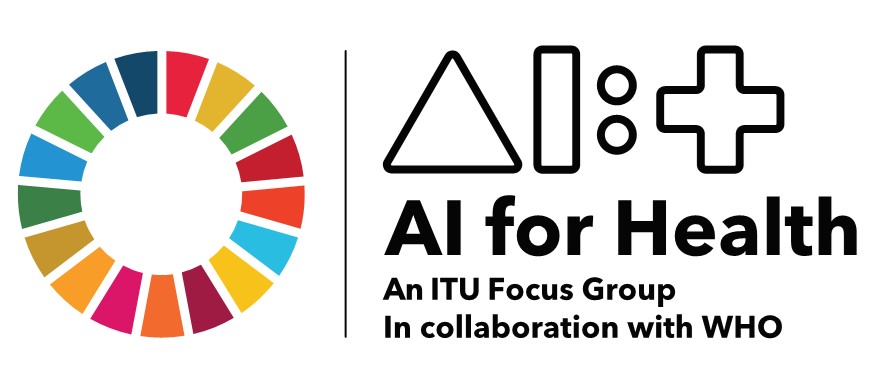 Deliverable: AI Technical Test Specification
Auss Abbood
 Robert Koch-Institute, Berlin, Germany

Online 17th February 2022
Motivation
What are best practices in AI testing that TGs can adapt?
Which tests are specifically important for an assessment platform?
AI Technical Test Specification - FG-AI4N
3
Background
Contains SOTA in testing as described by books, International Software Testing Qualification Board, and ISO/IEC/IEEE standards
A summary of commonly used terms and principles in software testing
Already slightly filtered for our purpose
AI Technical Test Specification - FG-AI4N
4
Background
AI Technical Test Specification - FG-AI4N
5
What does functional testing typically not cover?
Testing will mostly be black-box testing. What is the difference between a black box software and black-box AI?
Testing should appreciate connection between data, software, hardware, and AI
MLFlow, Docker, Sacred, etc. can help
device-specific properties of produced data
BUT, not all forms of input can be tested (General Principles of Software Validation; Final Guidance for Industry and FDA Staff ). When is our testing done?
AI Technical Test Specification - FG-AI4N
6
What does non-functional testing typically not cover?
Many questions overlap with other deliverables (e.g., 5 or 7.3)
Inadequate input does not necessarily break the AI. How do we test this?
Testing should include tests for biases, data leakage, etc.
Leaderboard probing
Data aggregation or missing data
Vulnerable metrics
AI Technical Test Specification - FG-AI4N
7
Outlook
Find contributors
Arrange with deliverable AI technical metric specification
Find co-driver
Add information from https://www.nist.gov/standardsgov
AI Technical Test Specification - FG-AI4N
8